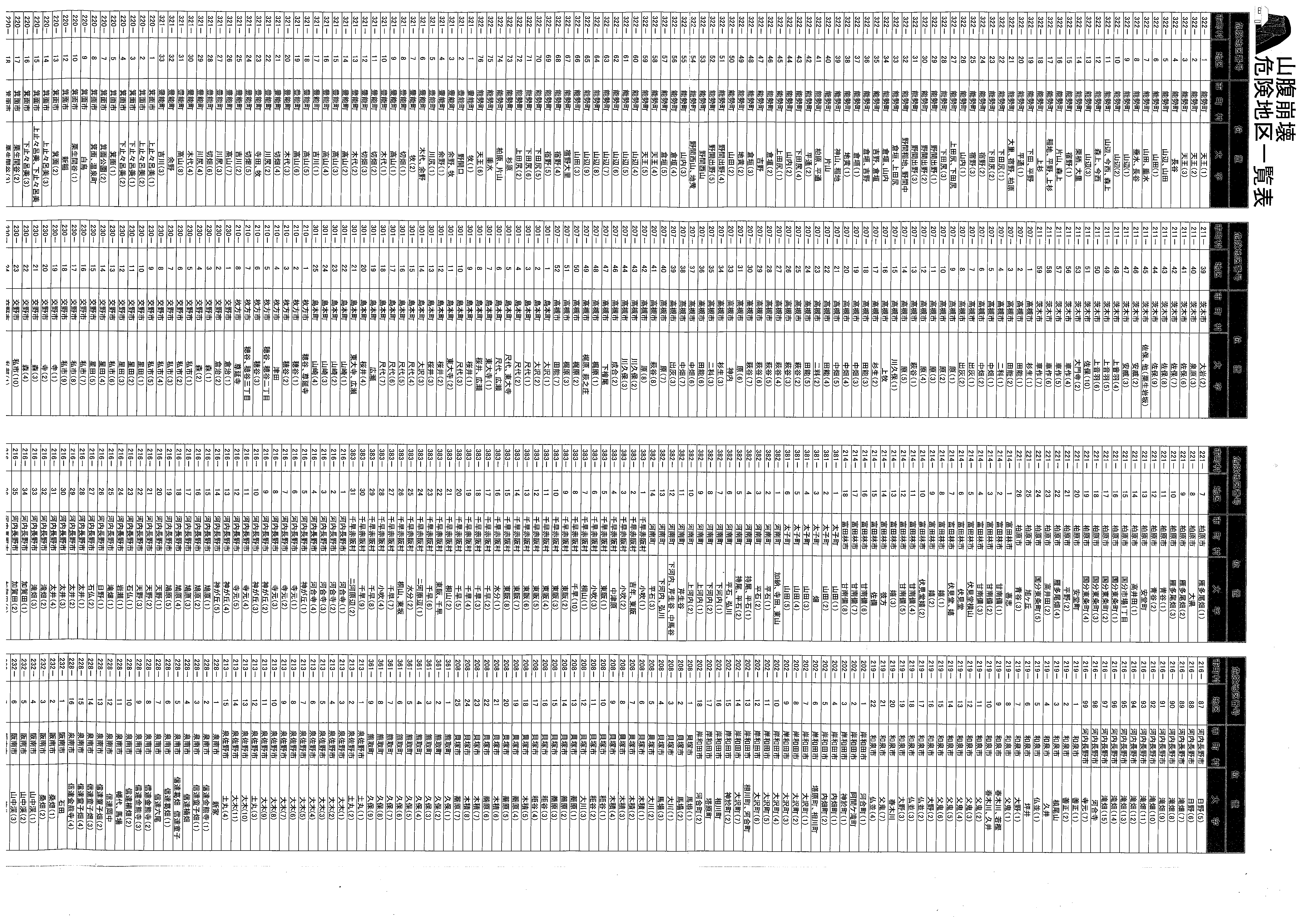 1 ／ 5
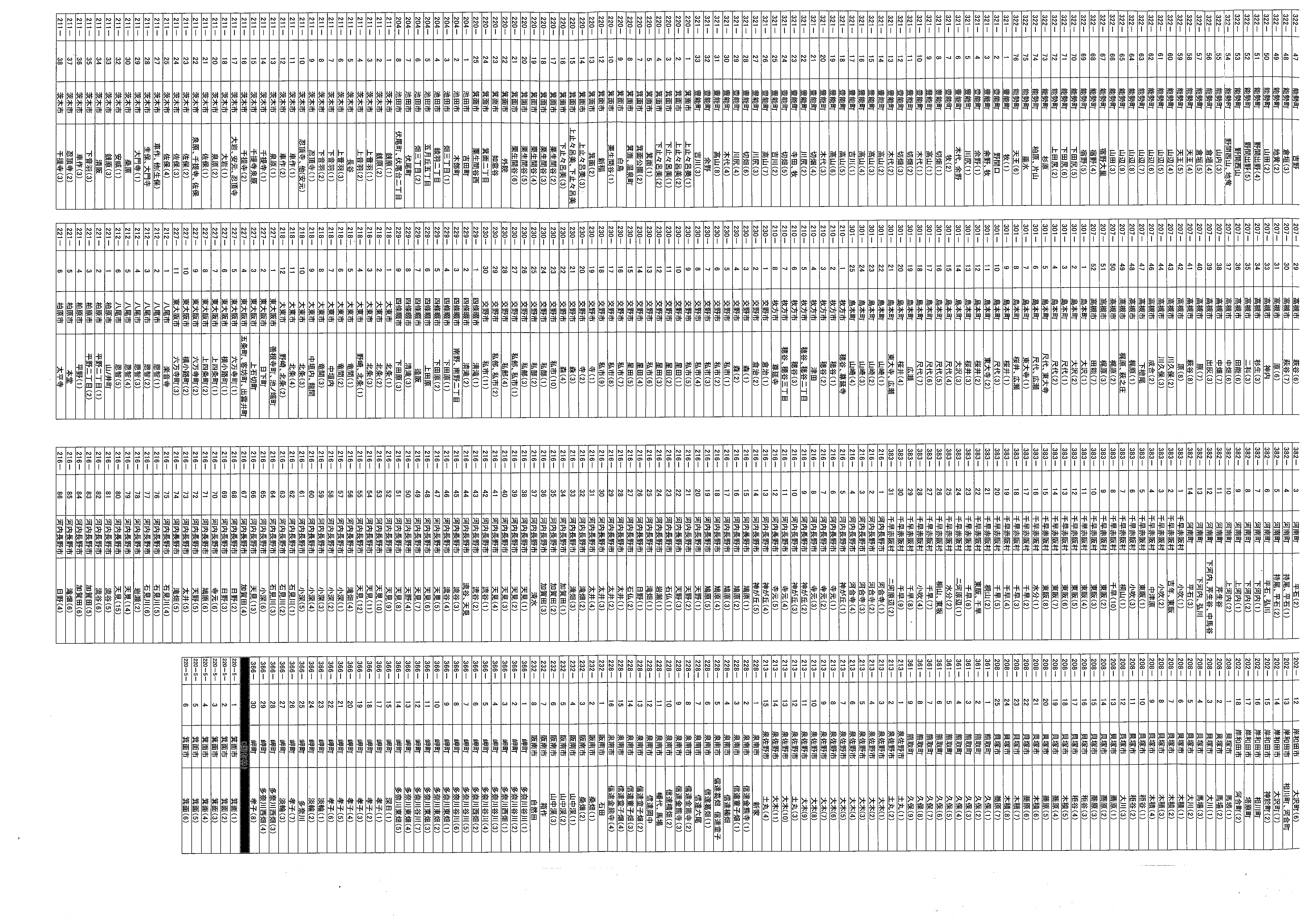 2 ／ 5
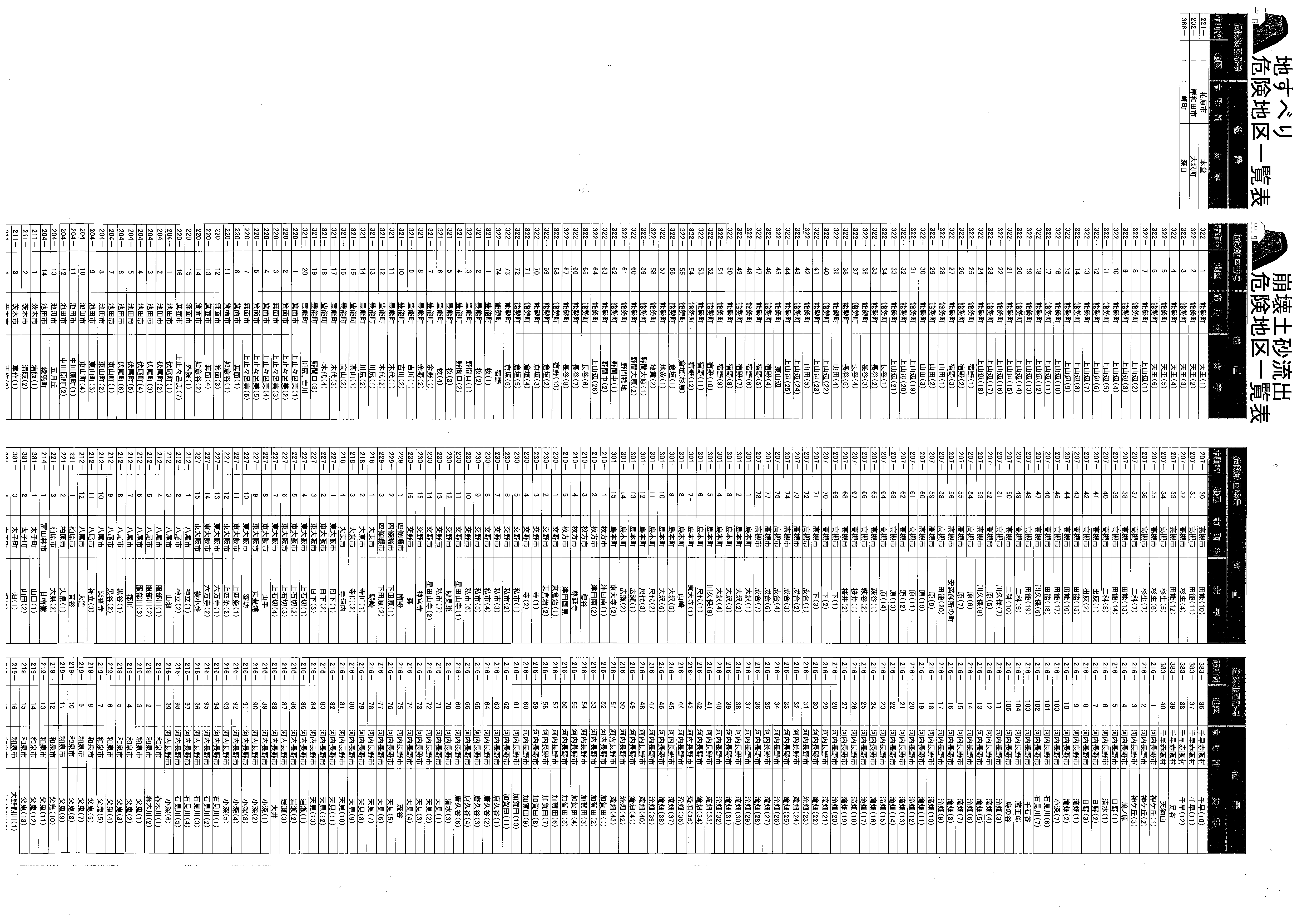 3 ／ 5
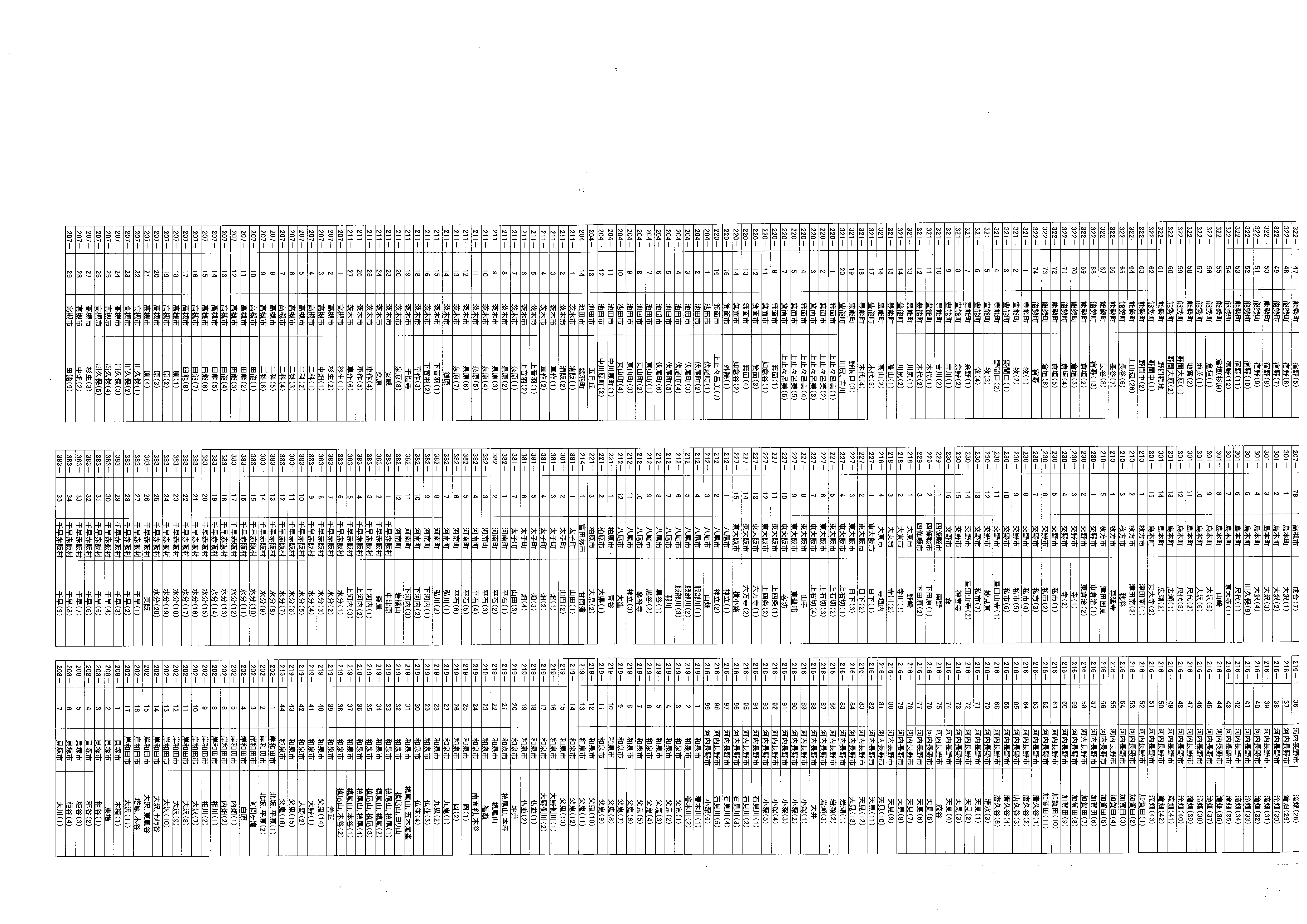 4 ／ 5
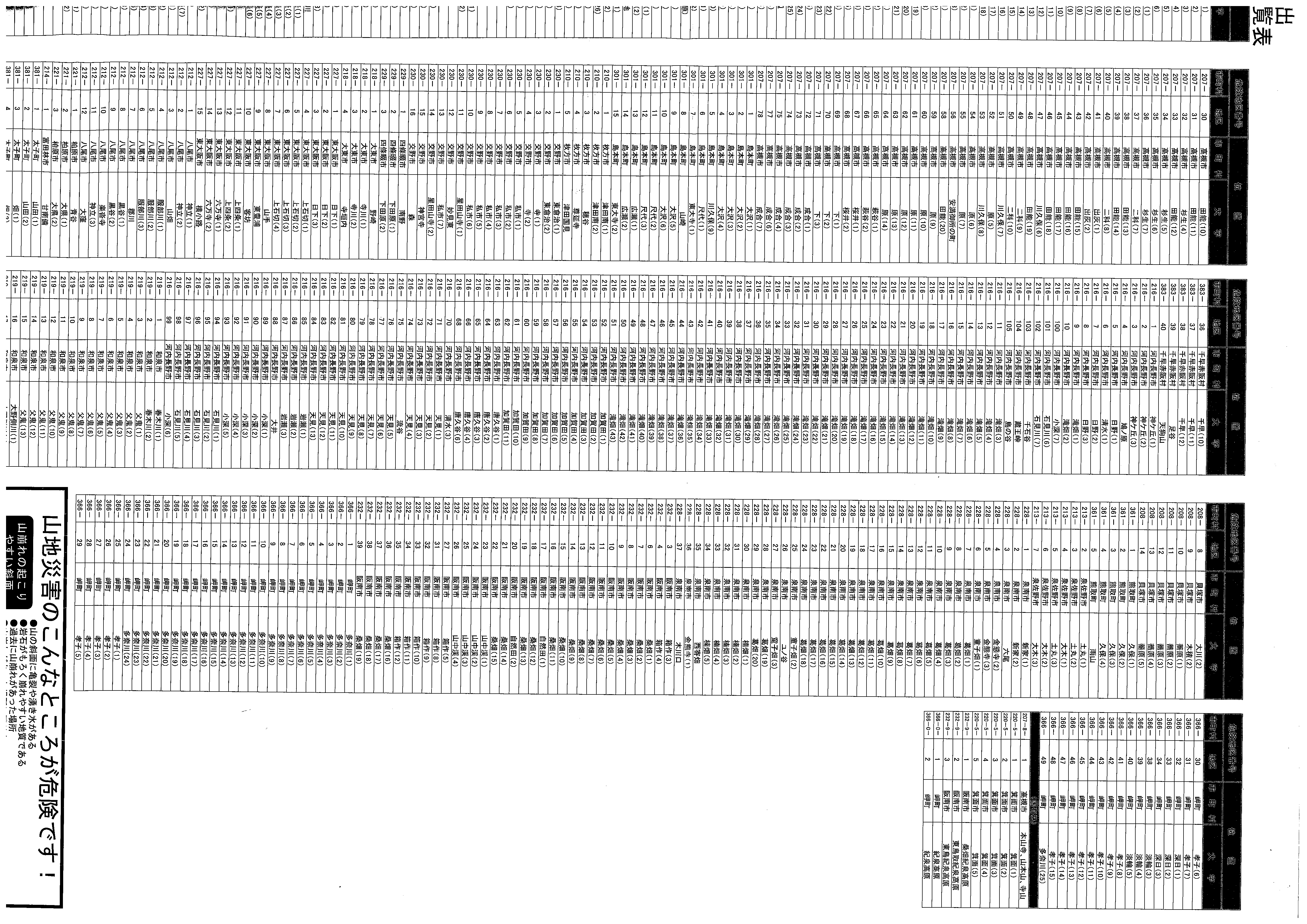 5 ／ 5